Проект 
«Я будущий пятиклассник»
Цель:
• создание памятки будущему пятикласснику;


Задачи:
• развитие коммуникативных навыков;
• формирование умения работать с информацией;
• развитие творческих способностей;
• предупреждение дезадаптации.
Этапы проекта
Привет, пятиклассник!
Мы заканчиваем четвёртый класс и хотим узнать, 
что нас ждёт в пятом классе.
К чему быть готовыми. Пожалуйста, ответь на наши вопросы.
Мы скажем тебе большое спасибо!!!

Тебе нравится учиться в пятом классе? Почему?
Какие из новых предметов для тебя самые сложные? Почему?
Сколько времени ты тратишь на выполнение домашних заданий?
Отличаются ли учителя средней школы от учителей начальной? Чем?
Какие кружки ты посещаешь в школе?
Что было самым сложным в начале пятого класса?
Какой совет ты бы дал будущему пятикласснику?
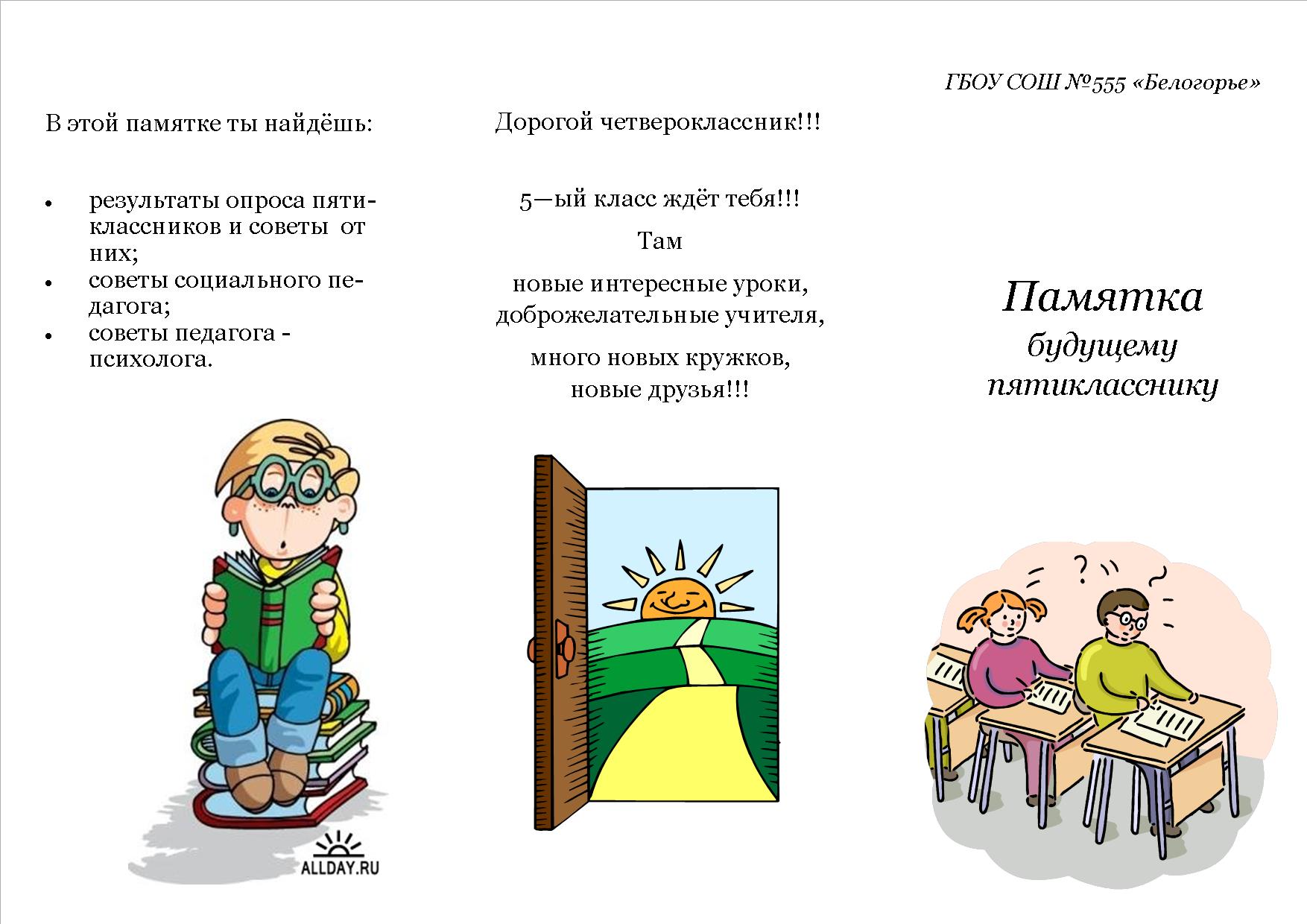 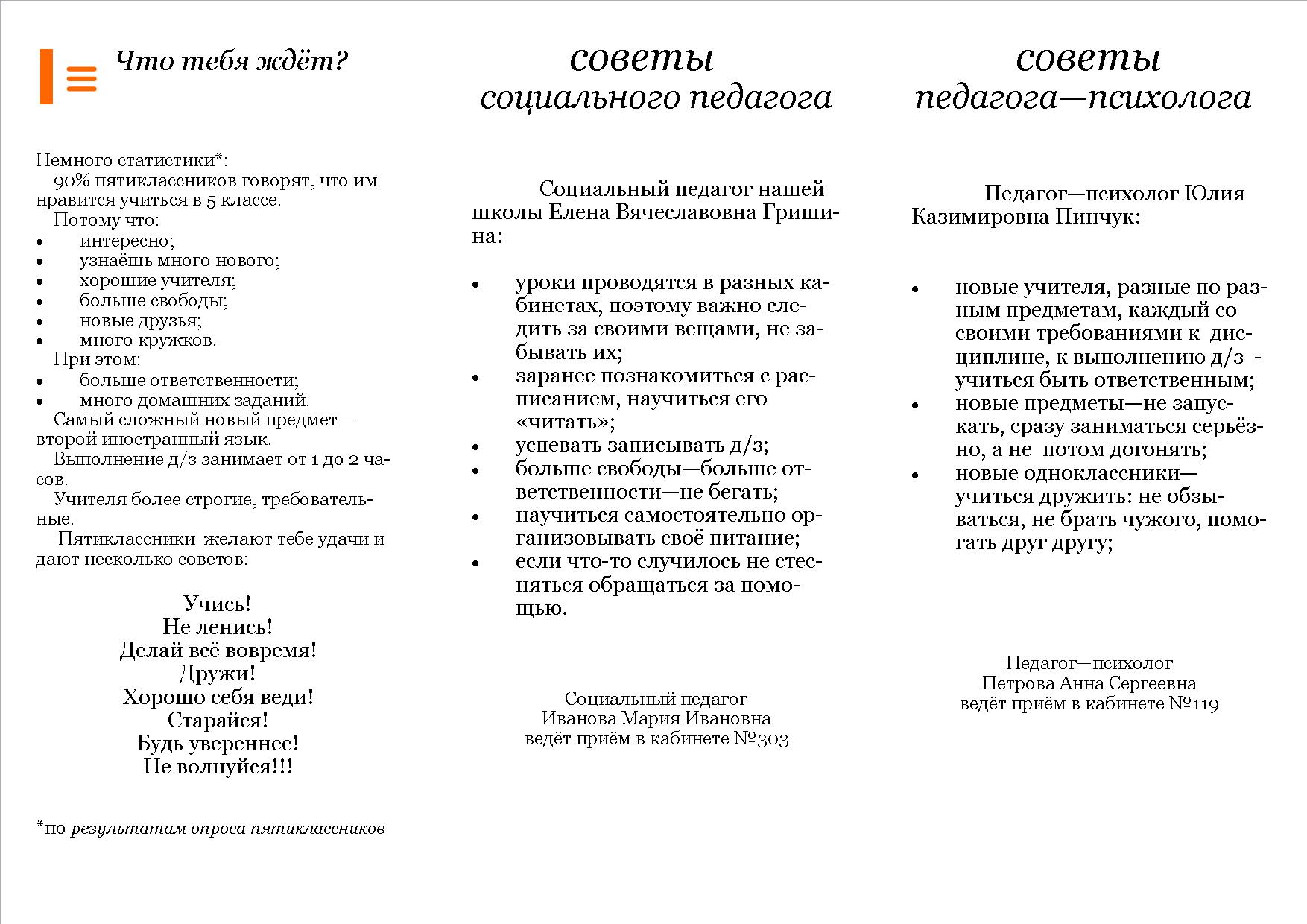